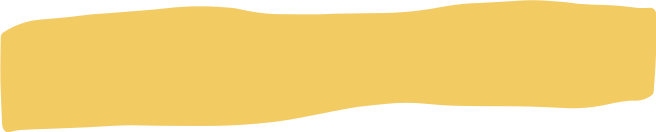 With Teacher Elida
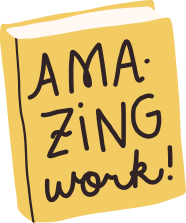 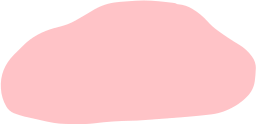 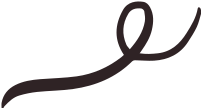 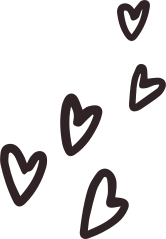 ENGLISH CLASS
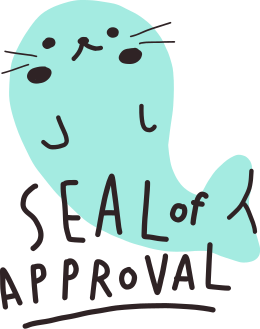 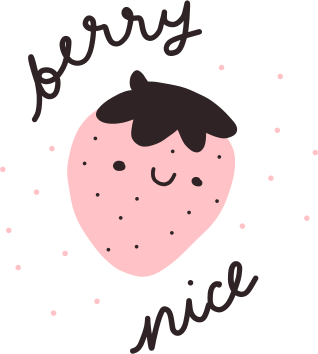 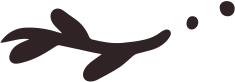 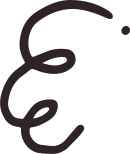 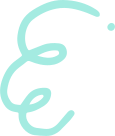 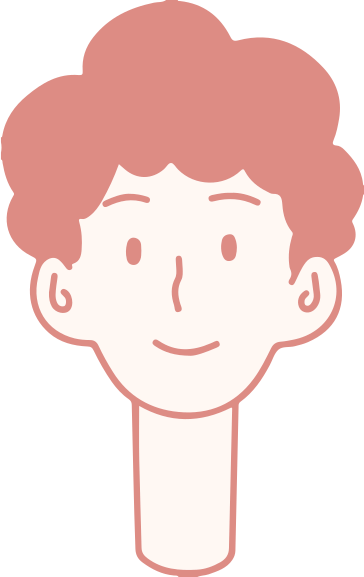 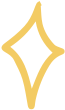 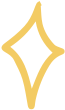 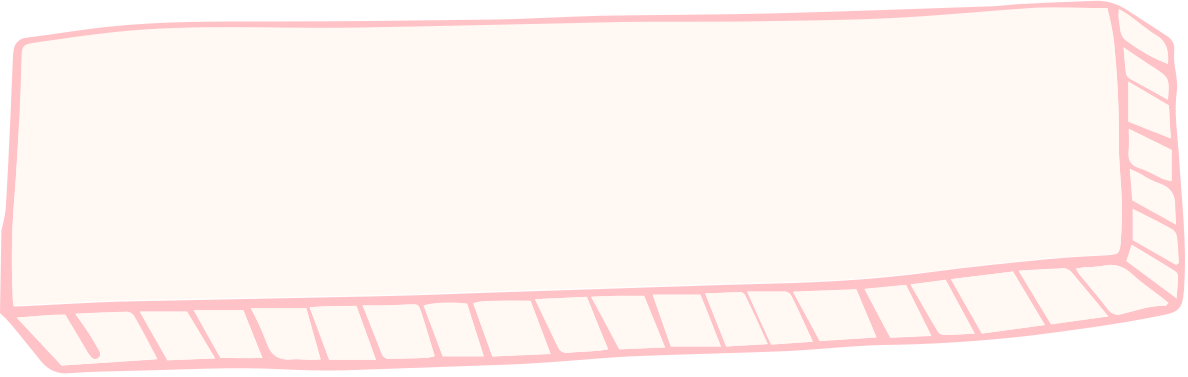 Past Perfect Simple and Continuous
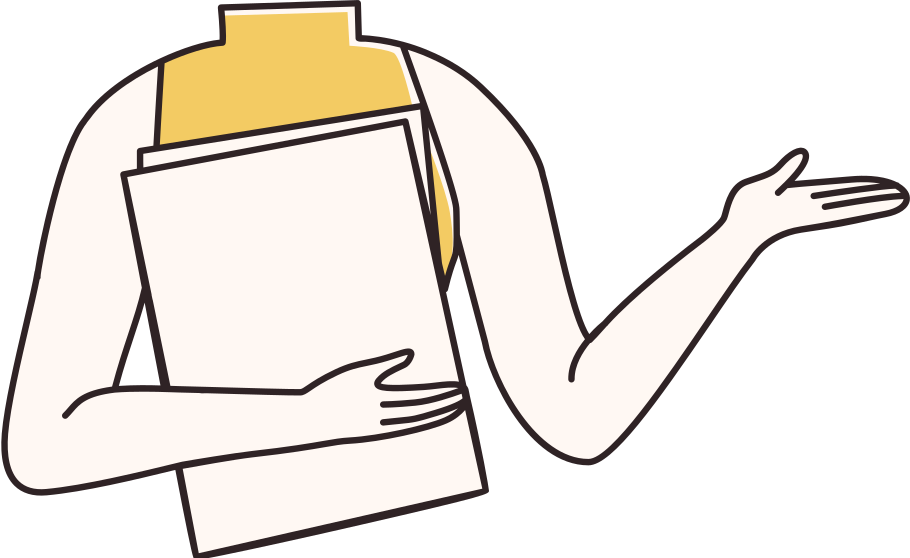 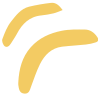 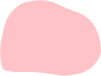 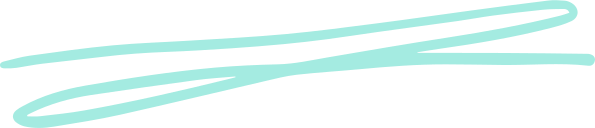 TO TALK ABOUT PAST ACTIONS OR SITUATIONS THAT TOOK PLACE BEFORE ANOTHER PAST ACTION OR SITUATION (click on video)
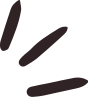 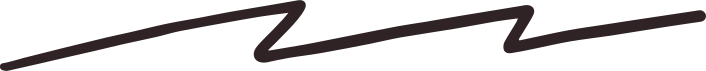 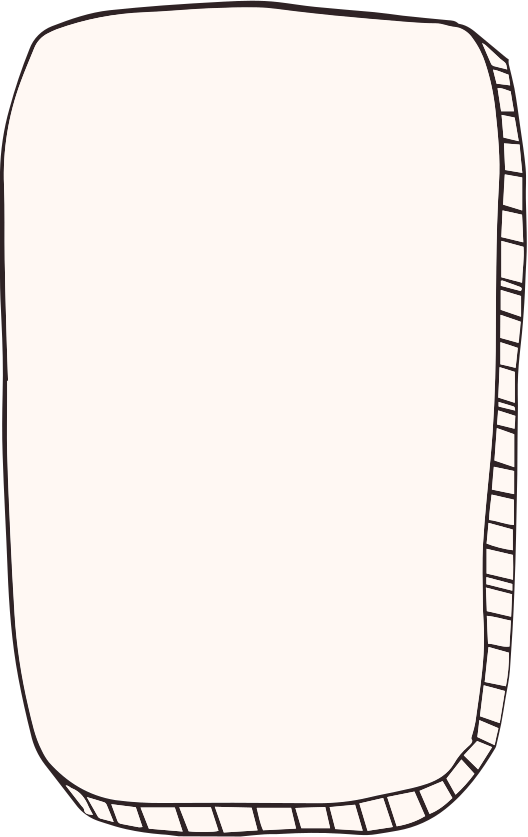 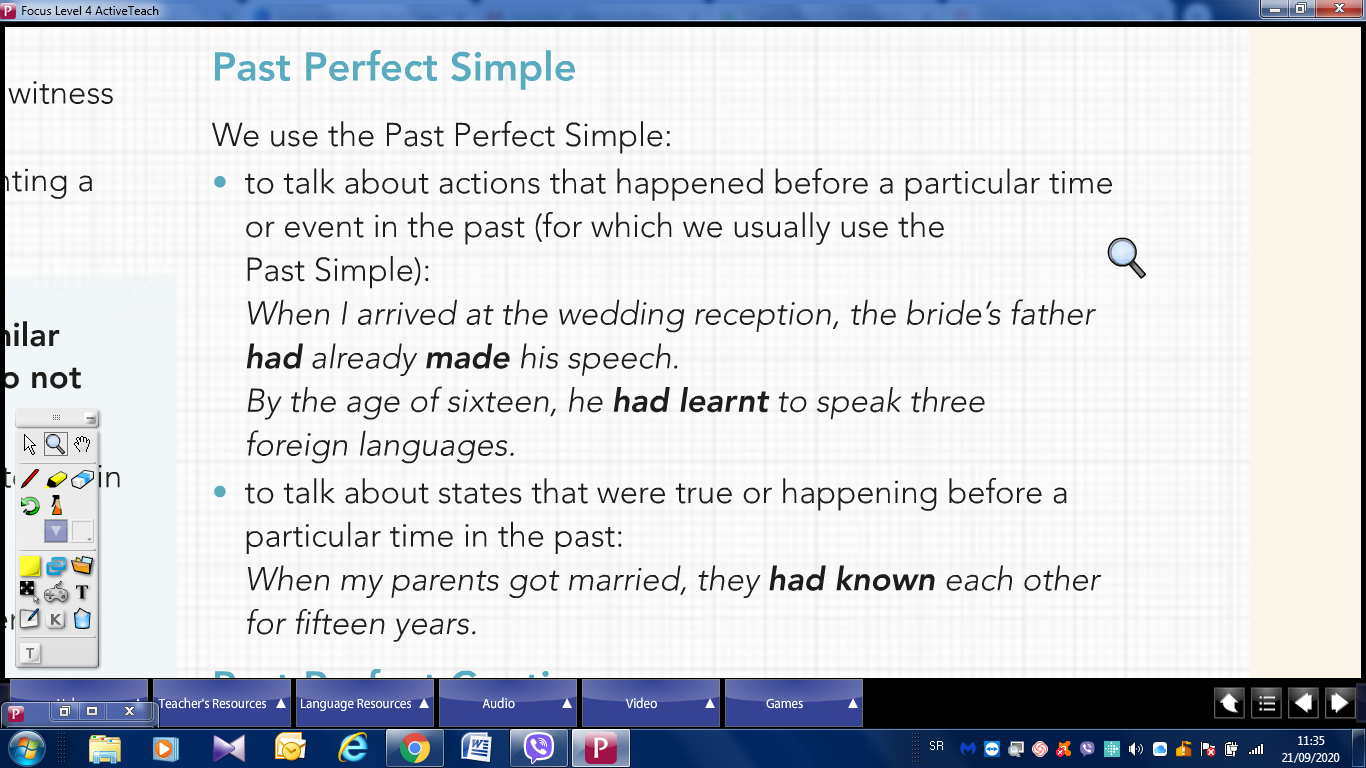 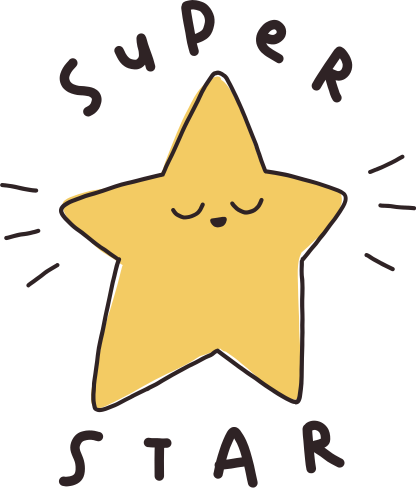 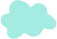 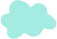 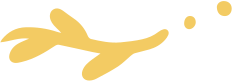 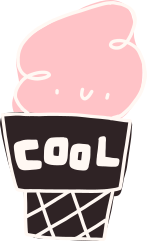 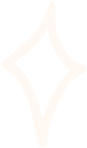 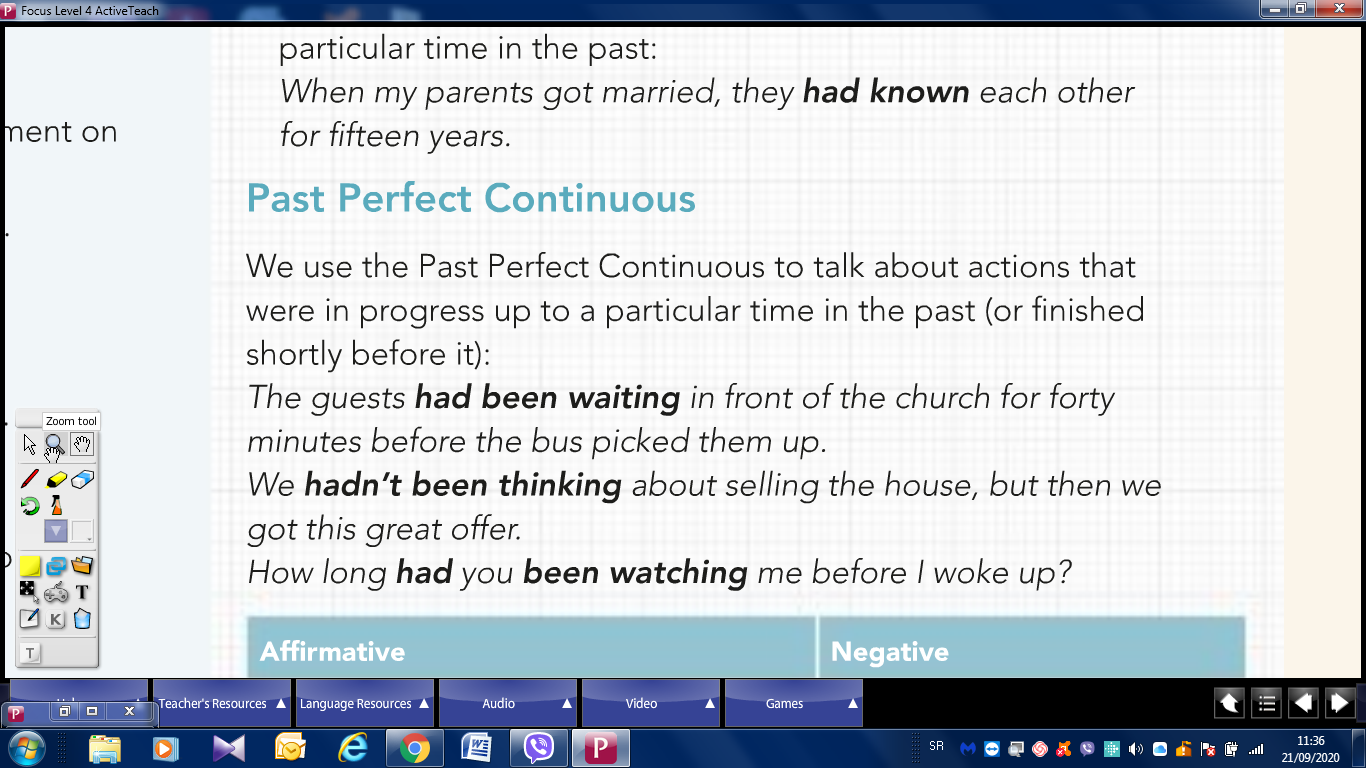 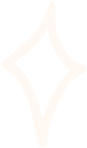 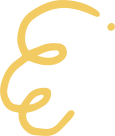 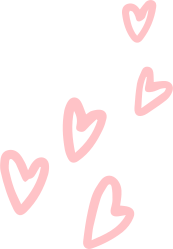 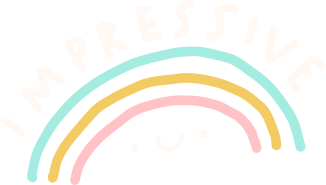 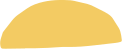 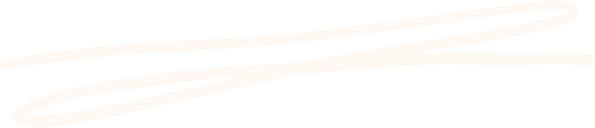 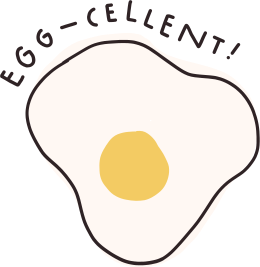 Examples from the video
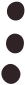 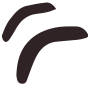 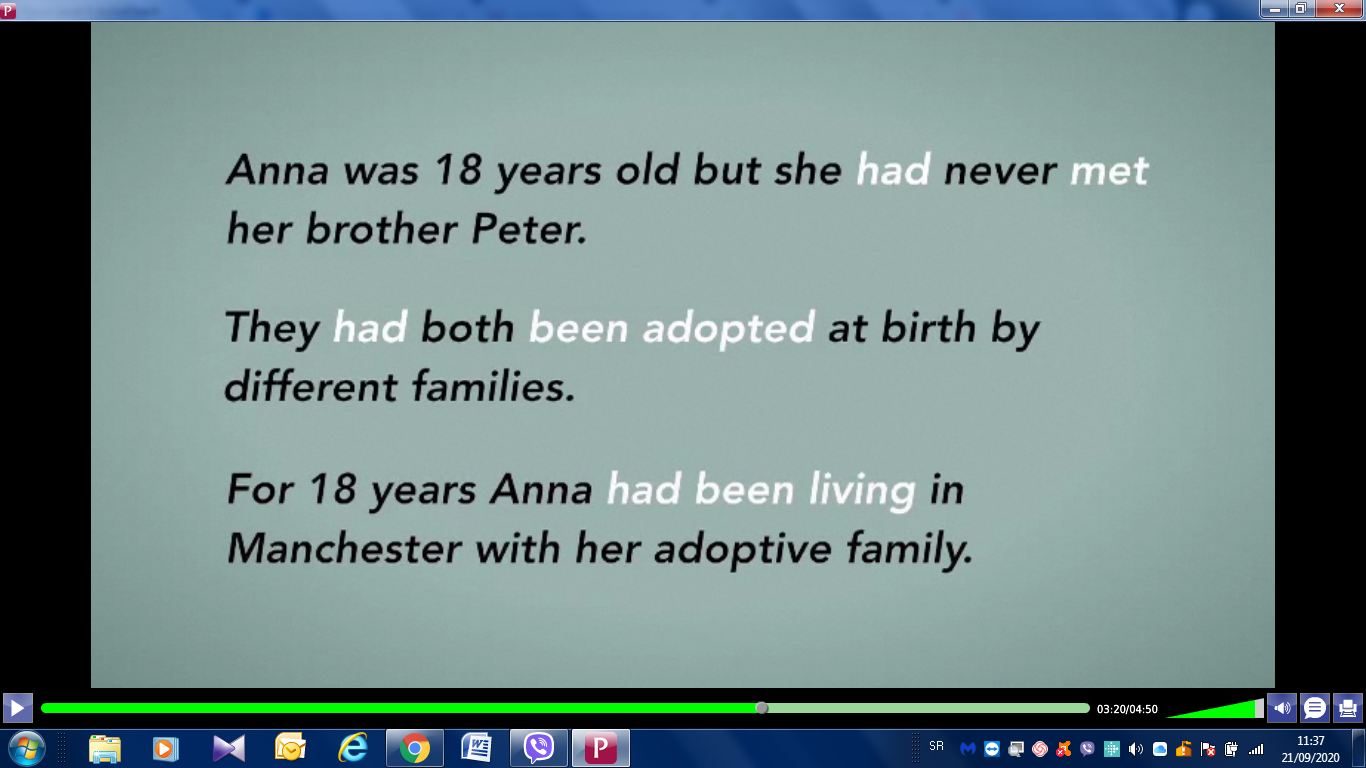 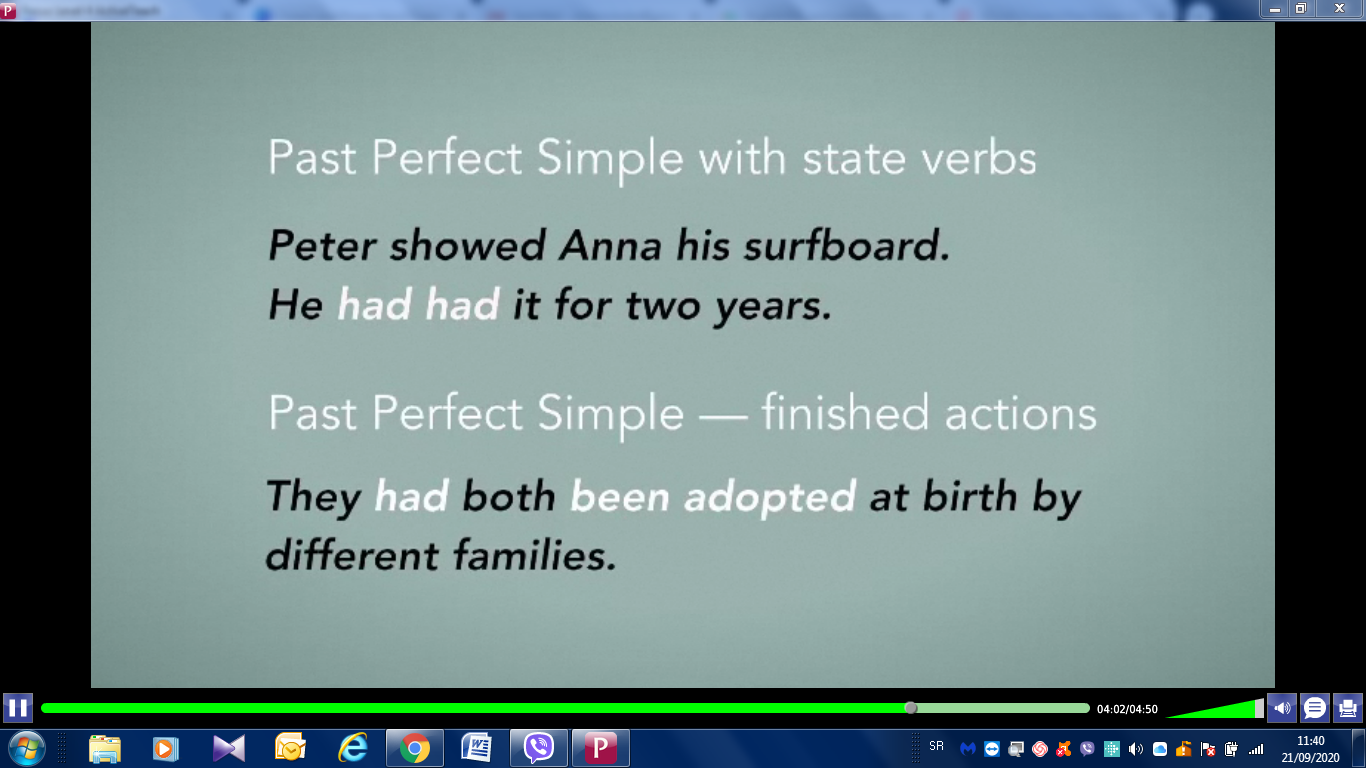 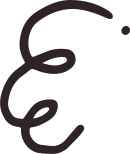 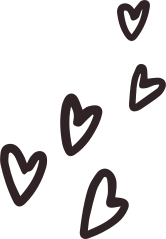 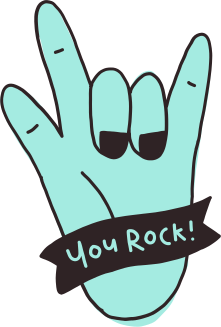 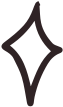 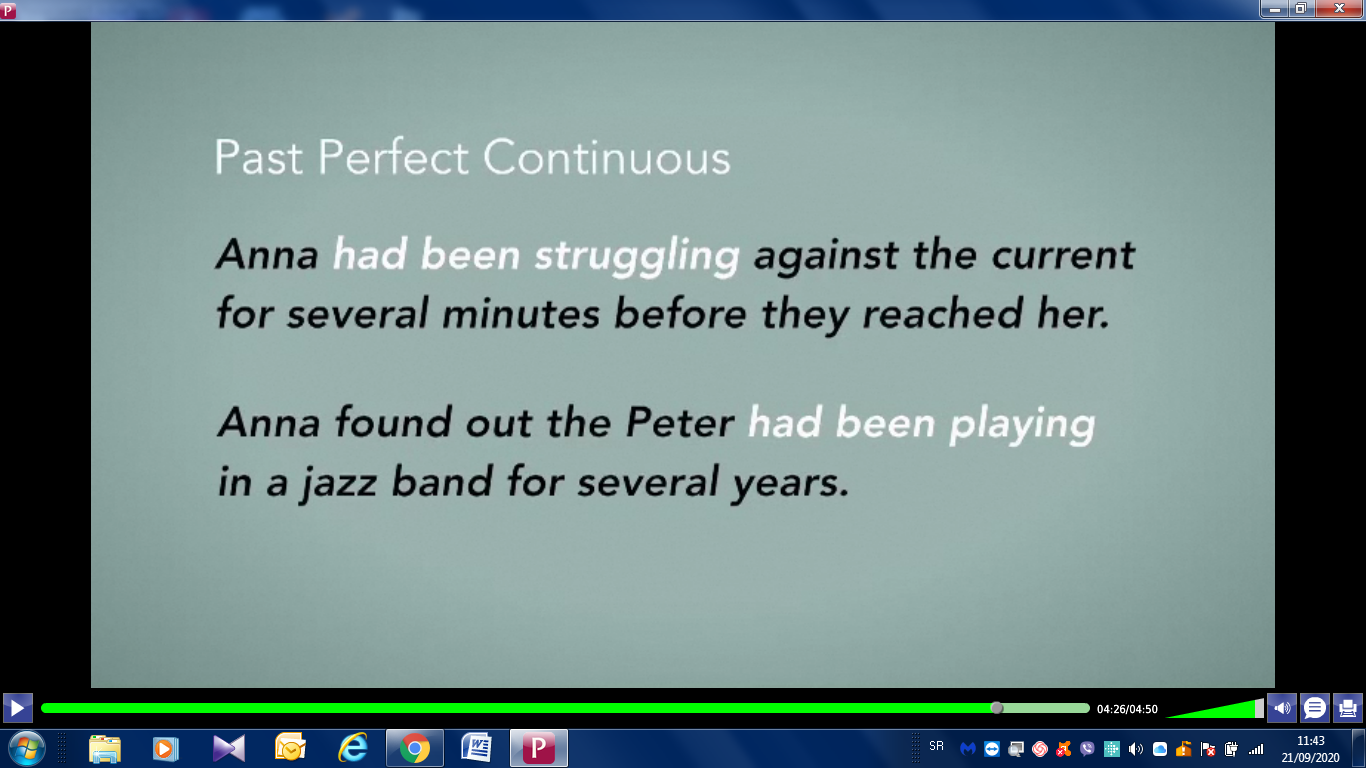 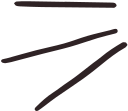 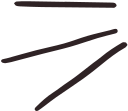 Remember!
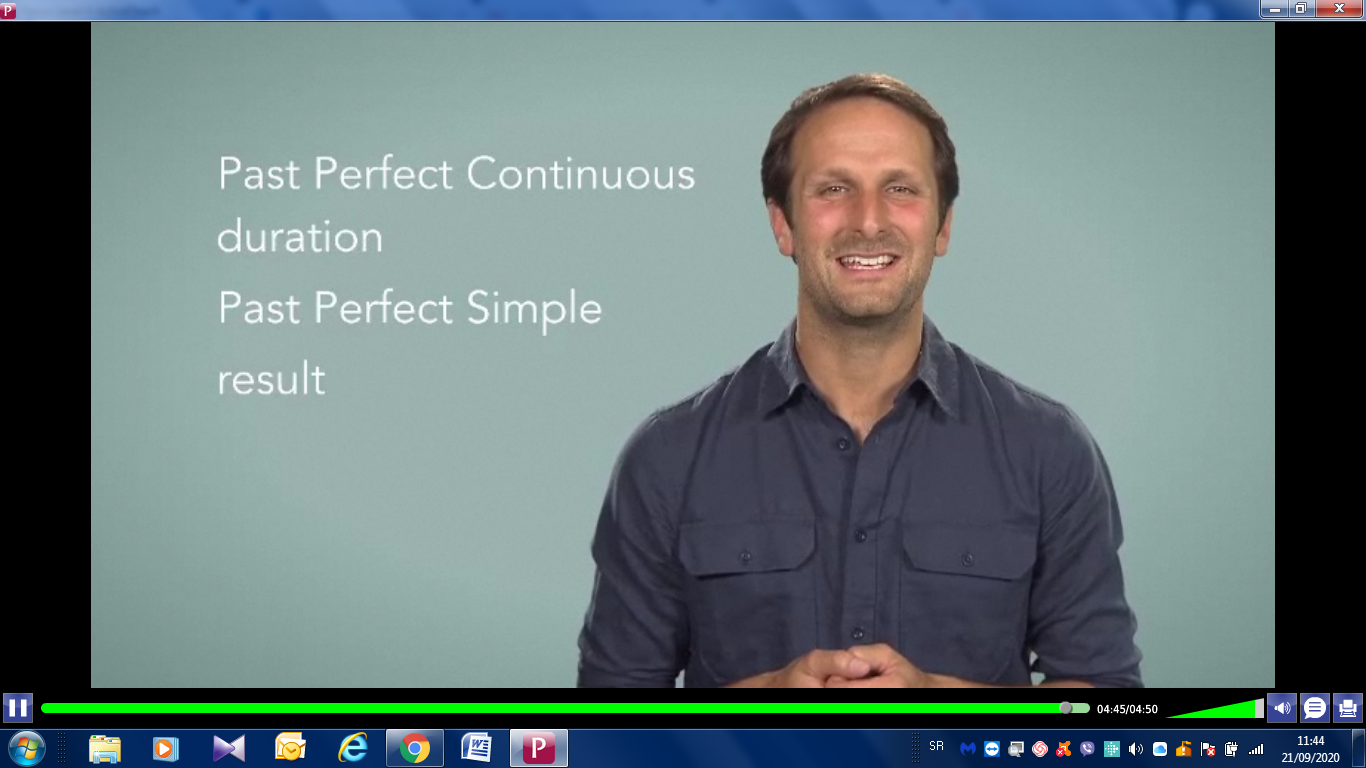 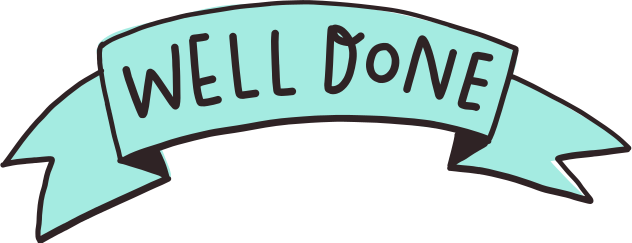 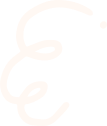 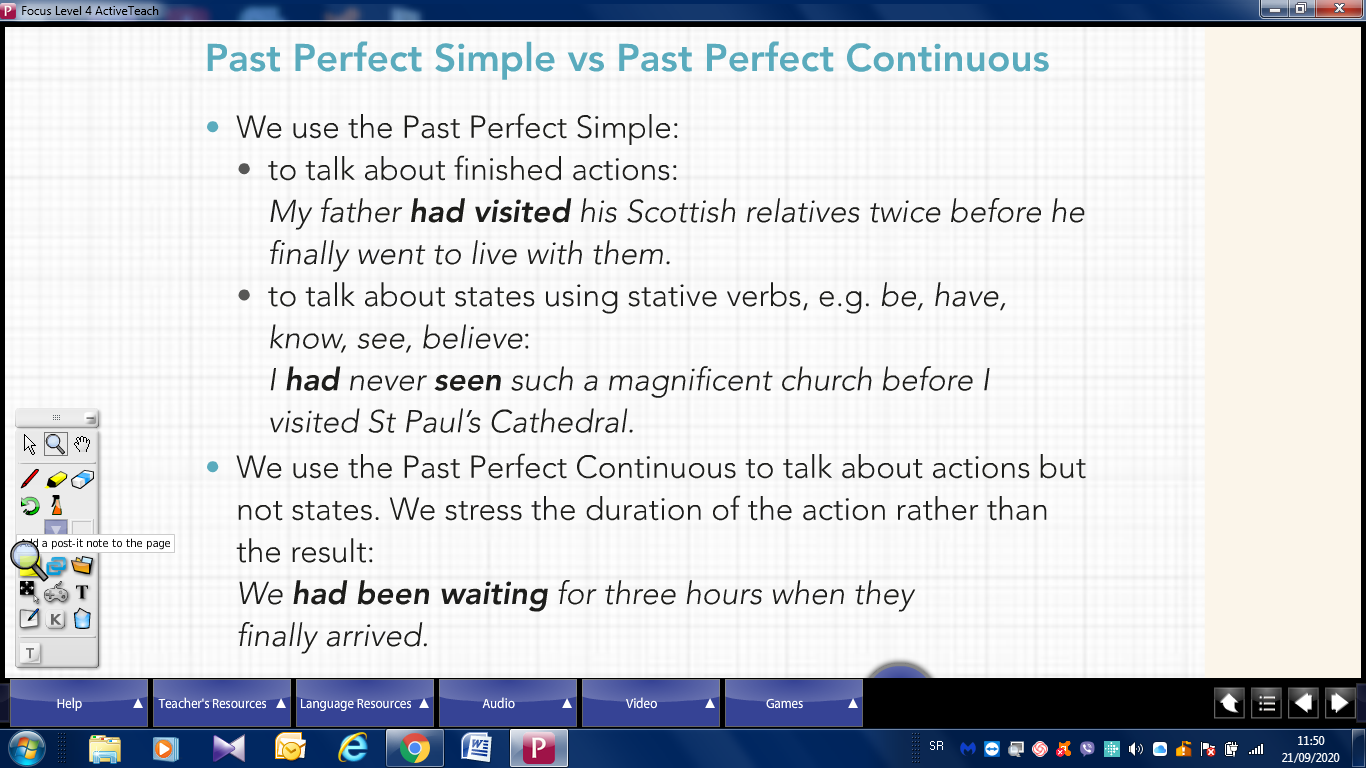 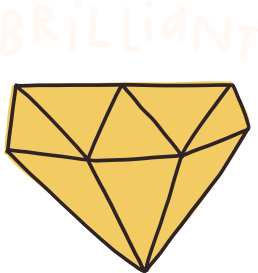 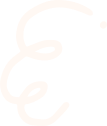 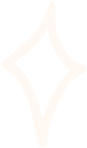 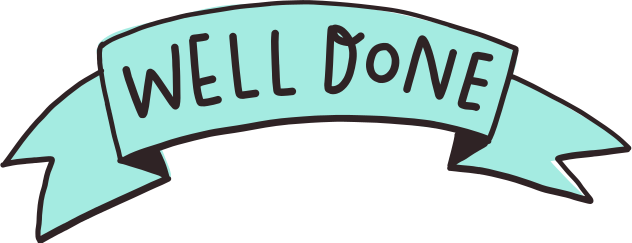 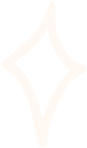 ACTIVITY TIME
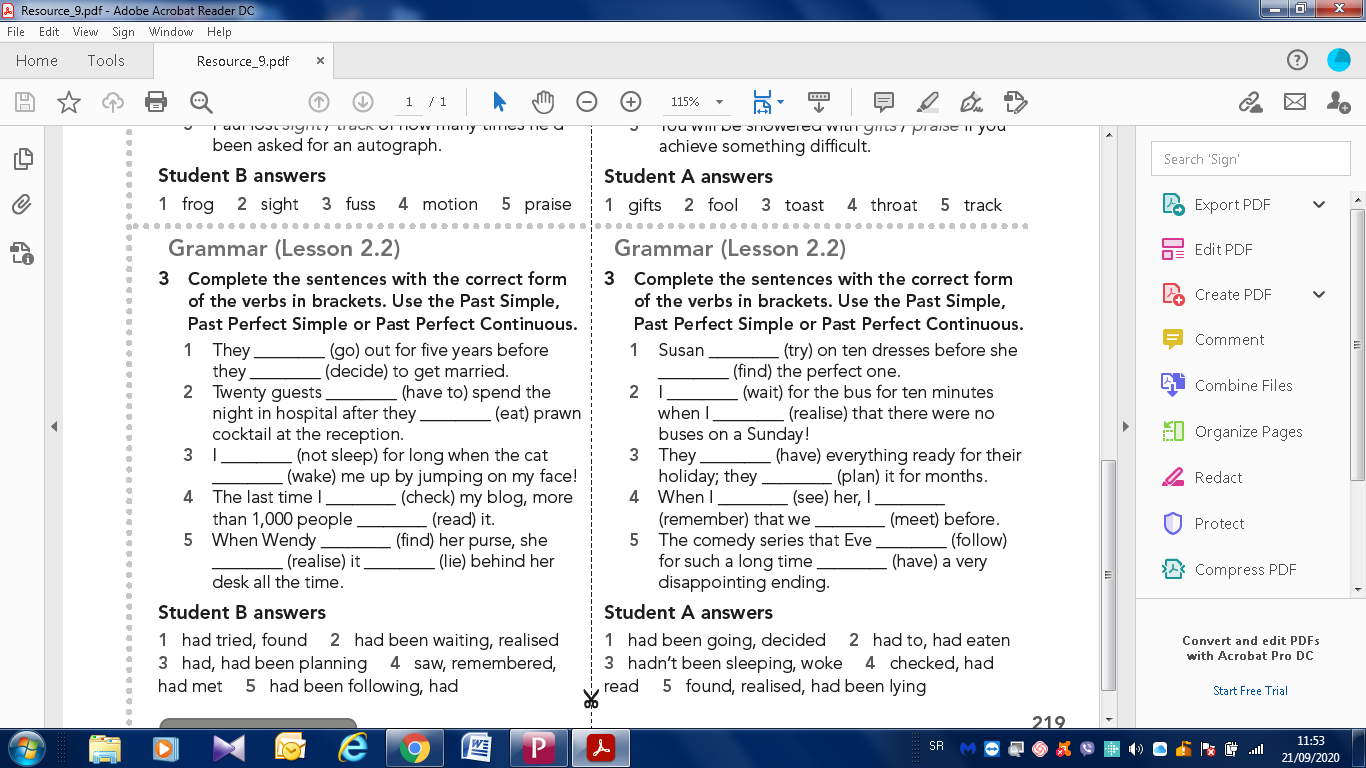 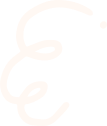 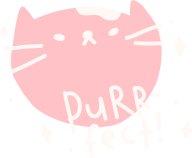 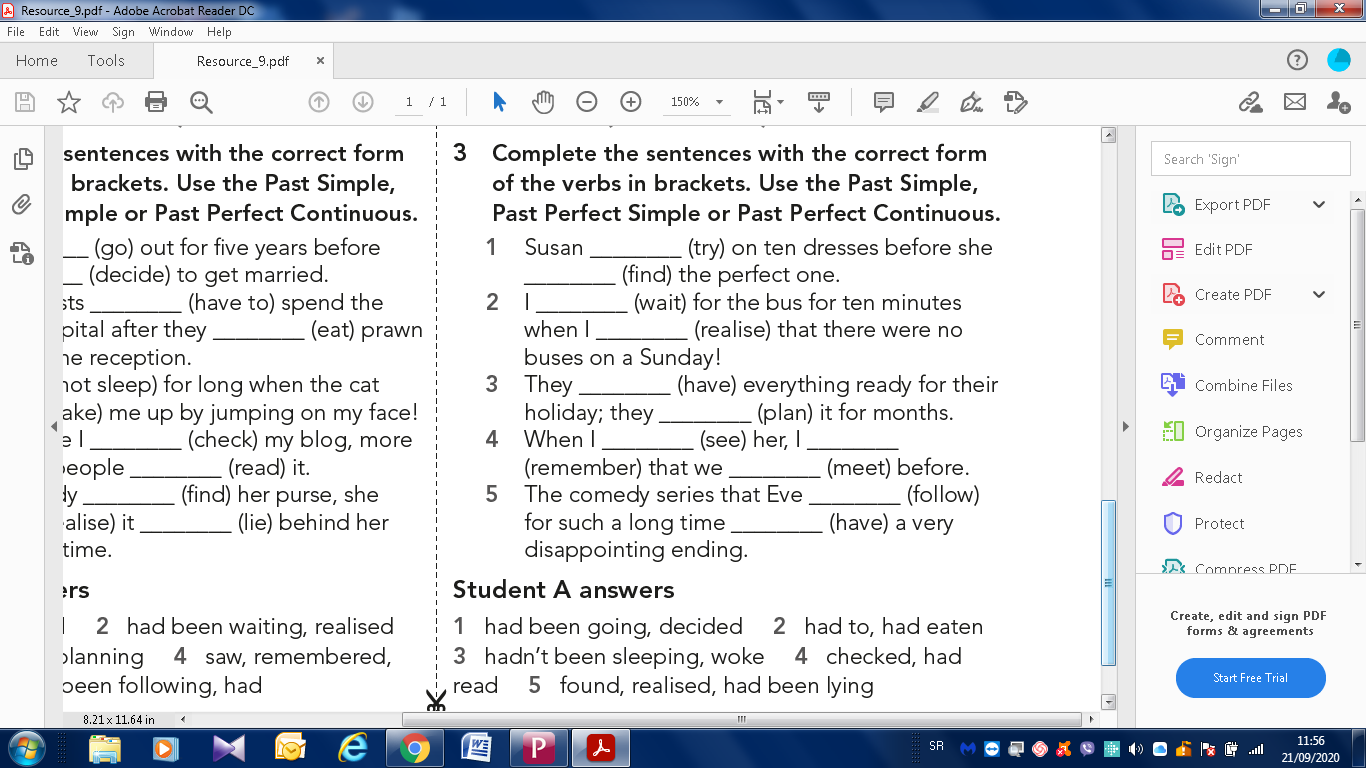 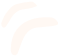 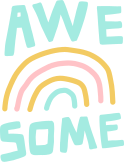 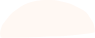 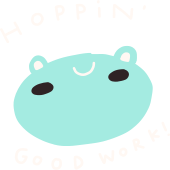 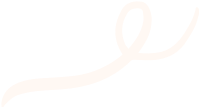 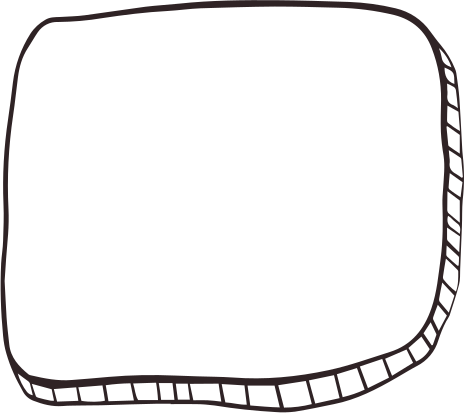 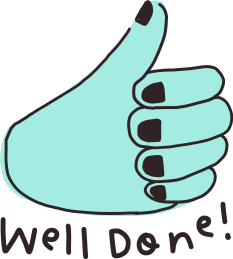 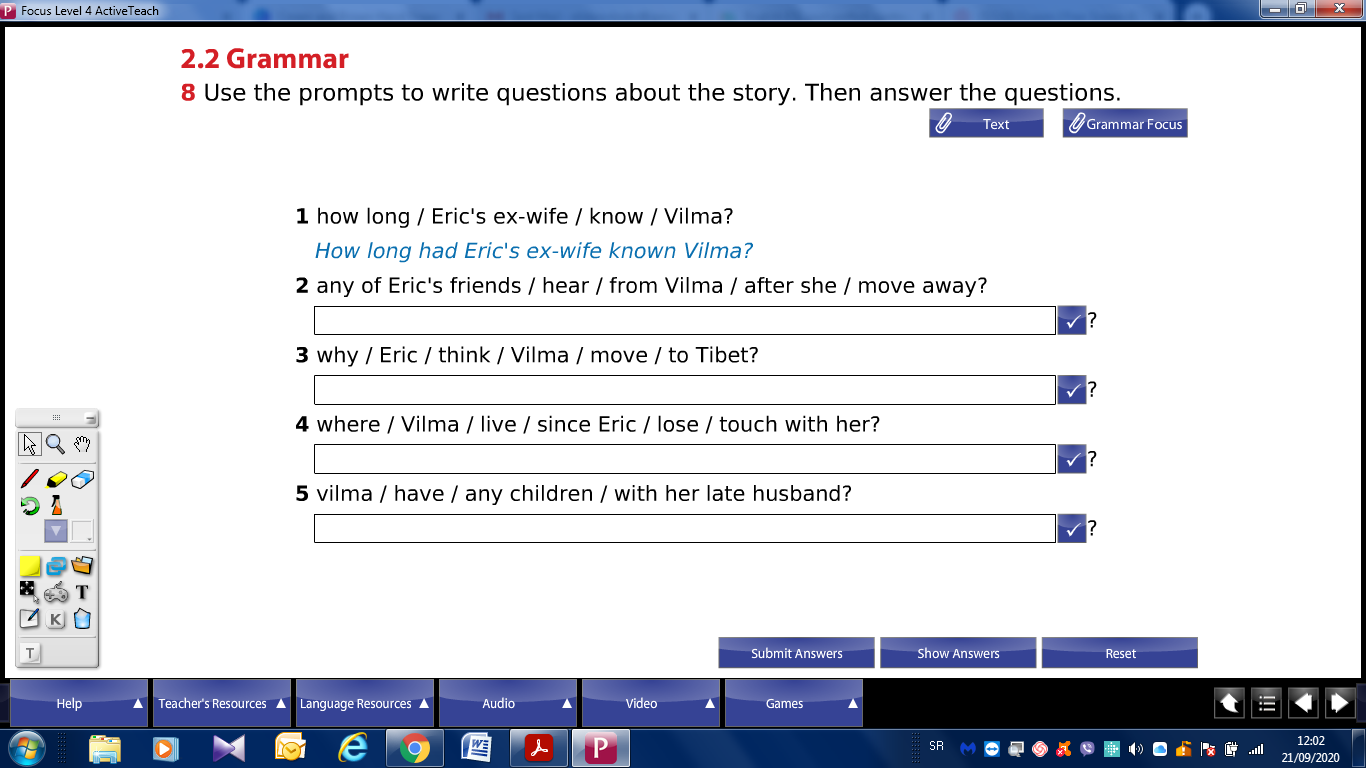 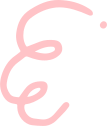 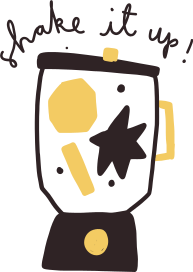 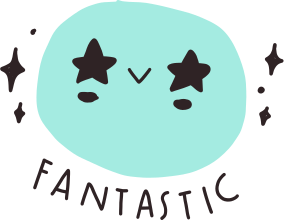 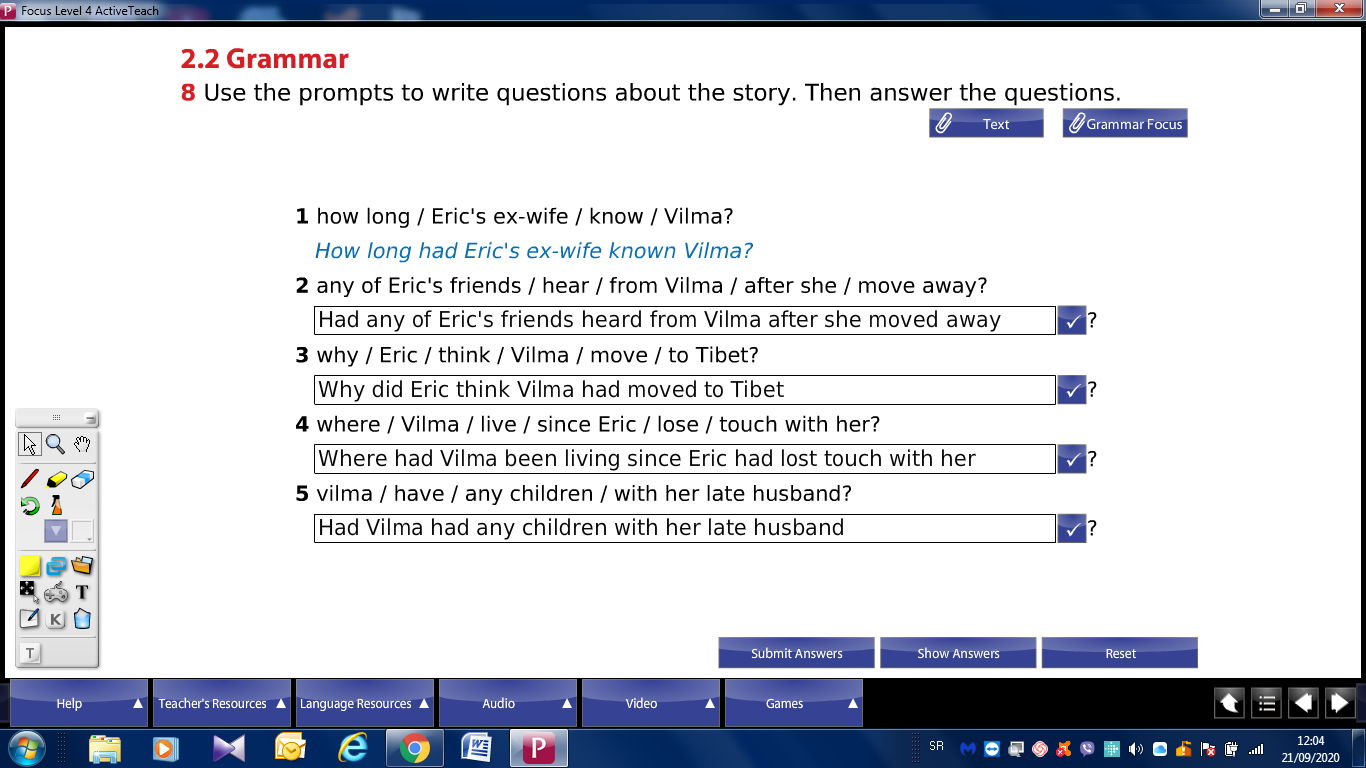 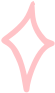 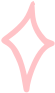 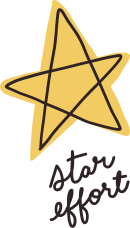 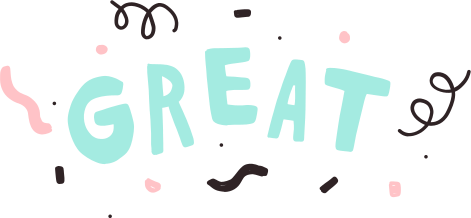 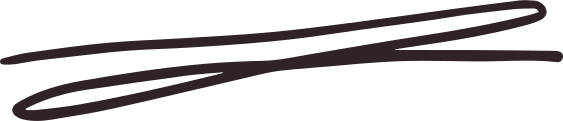 complete the text with words from the box
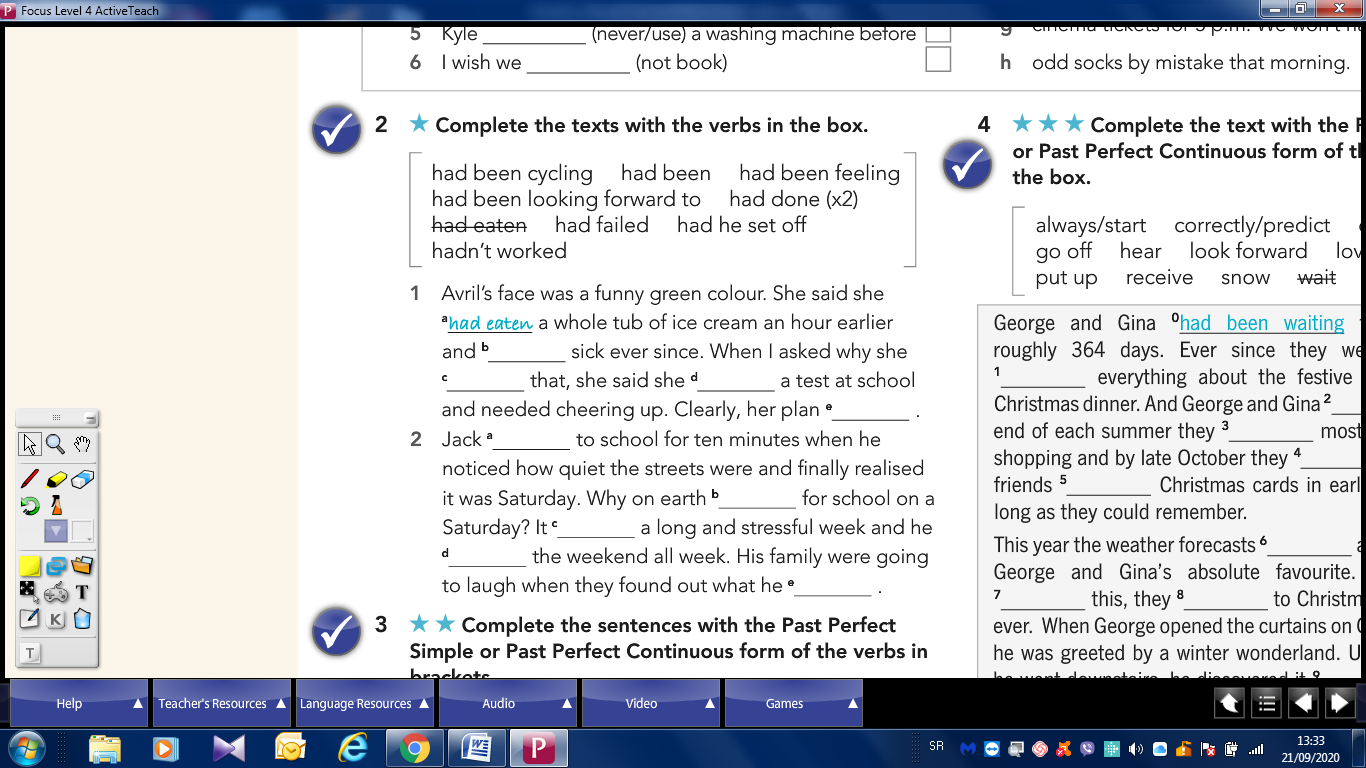 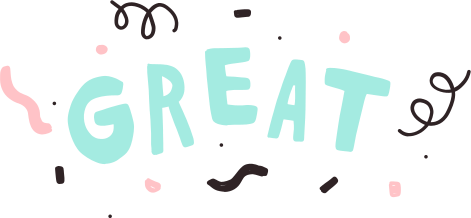 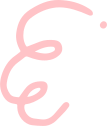 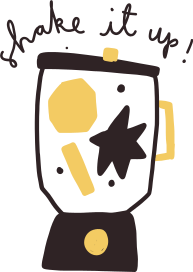 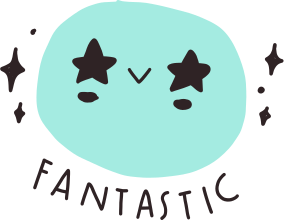 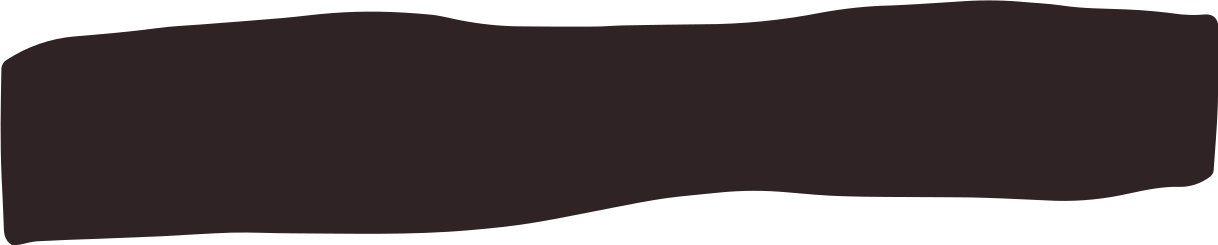 Homework
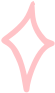 workbook p 24
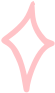 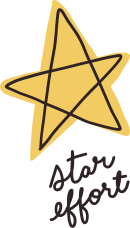 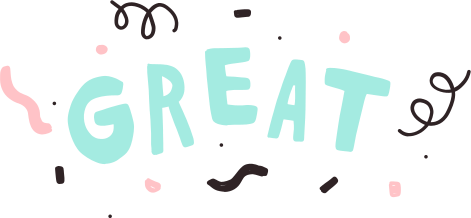 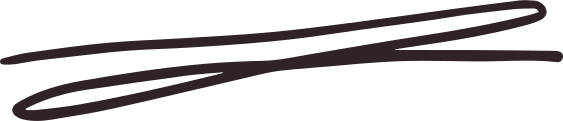